Ragioneria - Corso C
a.a. 2017/2018
Analisi di bilancio
Prof. Gaudenzio Albertinazzi
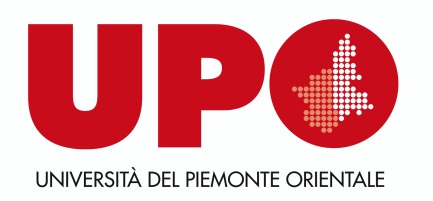 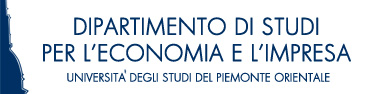 1
Analisi di bilancio
Introduzione
Riclassificazione dello Stato Patrimoniale 
Riclassificazione del Conto Economico
Indici di redditività
Indici di liquidità
Indici di solidità
2
Introduzione
Il processo interpretativo dei bilanci trova supporto in un complesso di tecniche ampiamente consolidate nella dottrina e nella prassi che si è soliti chiamare “analisi di bilancio”

procedimento di trasformazione del sistema dei valori di bilancio in strutture utili agli indirizzi d’indagine (riclassificazioni), di calcolo di indicatori (margini, indici, flussi), di accostamento di tali indicatori, centrati sull’azienda considerata, con riferimento a istanti successivi (comparazioni temporali), o centrati su più aziende, considerate al medesimo istante (comparazioni spaziali)
3
Introduzione
4
Riclassificazione dello Stato Patrimoniale
Criterio di liquidità/esigibilità
Attività a breve
Passività a breve
Passività a M/L termine
Attività a M/L termine
Patrimonio netto
5
Riclassificazione dello Stato Patrimoniale
Criterio di liquidità/esigibilità
Liquidità immediate
(cassa; banca; ecc.)
Liquidità differite
(crediti a breve termine)
Disponibilità
(scorte; ratei e risconti attivi; ecc.)
Conti correnti passivi
 Debiti a breve termine
 Ratei e risconti passivi
 Quota a breve di passività a M/L termine (ecc.)
Passività a breve
Attività a breve
Debiti a M/L termine
Mutui passivi
TFR (ecc.)
Passività a M/L termine
Imm. Materiali
(impianti; macchinari; ecc.)
Imm. Immateriali
(brevetti; marchi; ecc.)
Imm. Finanziarie
(partecipazioni; titoli a M/L termine; ecc)
Attività a M/L termine
Capitale sociale
Riserve
Utile (Perdita) dell’esercizio
Patrimonio netto
6
Riclassificazione del Conto Economico – Le aree di gestione
1) GESTIONE CARATTERISTICA
Operazioni che costituiscono l’attività economico-tecnica tipica dell’impresa. 
2) GESTIONE ACCESSORIA (o PATRIMONIALE)
Operazioni generatrici di reddito, diverse da quelle della gestione caratteristica, che possono essere presenti o meno in quanto derivano da opzioni aggiuntive rispetto alle combinazioni produttive tipiche dell’impresa.
3)GESTIONE FINANZIARIA
Operazioni volte a coprire il fabbisogno finanziario attraverso l’accesso a fonti di finanziamento onerose.
NB: i proventi finanziari, derivando da investimenti finanziari, rientrano nella gestione accessoria, di tipo patrimoniale.
7
Riclassificazione del Conto Economico – Le aree di gestione
4)GESTIONE STRAORDINARIA
Componenti di reddito che possiedono alcuni requisiti di straordinarietà:
non sono di competenza economica dell’esercizio in corso;
derivano da un cambiamento nella applicazione dei Principi Contabili;
 derivano da operazioni la cui natura è inusuale, ovvero da modifiche strutturali dell’azienda;
derivano da operazioni e eventi infrequenti, in quanto non ricorrenti nel tempo ma episodici o occasionali e/o eccezionali.

5) GESTIONE TRIBUTARIA
Insieme delle imposte sul reddito di competenza economica dell’esercizio.
8
Riclassificazione del Conto Economico
A costo complessivo del venduto
9
Riclassificazione del Conto Economico
A costo complessivo industriale del venduto
10
Riclassificazione del Conto Economico
A valore aggiunto
11
Indici di redditività
Gli indici di redditività netta mettono in evidenza l’attitudine dell’azienda a coprire i costi con i ricavi, assicurando una rimunerazione adeguata ai fattori produttivi che trovano impiego nell’unità economica e un compenso soddisfacente alla proprietà

ROE (Return on Equity)
Misura il grado di redditività netta dell’impresa.
E’ significativo se lo si confronta con il rendimento degli investimenti alternativi
ROE =  RN   /   MP
Reddito 
netto
Mezzi propri
12
Indici di redditività
ROI (Return on Investment)
Redditività dell’attività tipica aziendale (produzione, marketing, ricerca e sviluppo, logistica, amministrazione), al netto degli effetti finanziari, fiscali e straordinari della gestione.
ROI =  RO   /   CI
ROI    =   (RO/RV)                     *                   (RV/CI)
ROS
(Return on sale)
margine operativo delle vendite
*
CR
Coeffic. di rotazione del capitale investito
dove:
RO Reddito operativo
RV Ricavi di vendita
CI Capitale investito
13
Indici di liquidità
Valutano capacità dell’azienda a far fronte agli impieghi finanziari di prossima scadenza con le proprie disponibilità liquide

Current Ratio 




Quick Ratio (Acid Test)
Current Ratio   =  AC   /   PC
Attivo corrente
Passivo corrente
Acid test =  (Liquidità Immediate + Liquidità Differite)  /   PC
Passivo corrente
14
Indici di liquidità
Capitale Circolante Netto (C.C.N.)
C.C.N.   =  AC   -   PC
Attività a breve
Passività a breve
Attivo corrente
Passivo corrente
Passività a M/L termine
Attività a M/L termine
Patrimonio netto
C.C.N.
15
Indici di liquidità
Margine di tesoreria
M.ne di tesoreria   =  (Liquidità Immediate + Liquidità Differite)  -  PC
Liq. Immediate
Liq. Differite
Scorte
Passività a breve
Passivo corrente
Passività a M/L termine
Attività a M/L termine
Attività a breve
Patrimonio netto
M.ne di tesoreria
16
Indici di solidità
Rapporto di indebitamento (Leverage)
Misura il grado di dipendenza dell’impresa dal capitale di terzi
=1: situazioni di equilibrio
>1: prevalenza di indebitamento rispetto al capitale proprio
<1: prevalenza di mezzi propri rispetto ai debiti
Rapp. Indebitamento=  MT   /   MP
Mezzi di terzi
Mezzi propri
Si può suddividere in:
 indice di indebitamento complessivo 
(debiti di finanziamento e di funzionamento/mezzi propri)
 indice di indebitamento strutturale 
(debiti di finanziamento/mezzi propri)
17
Indici di solidità
Indice di copertura delle immobilizzazioni
Segnala in che misura i mezzi propri appaiono destinati a coprire il fabbisogno finanziario durevole







Margine di struttura
Indice copertura immobilizzazioni =  MP   /   AFN
Mezzi propri
Attivo fisso netto
=1: situazioni di equilibrio
>1: situazione solida
<1: situazione di squilibrio determinata da MP inferiori agli investimenti durevoli
=0: situazione di equilibrio
> 0: situazione solida
< 0: situazione di squilibrio determinata da maggiori immobilizzi rispetto al capitale proprio
Margine di struttura =  MP   -   AFN
18
La leva finanziaria
Scomposizione del ROE (Return on Equity)



ROE = [ ROI    +/-      (ROI  -  i )    *     MT/MP ]     *     RN/RLC
Return on investment
Reddito netto / Reddito lordo di competenza
Costo mezzi di terzi
OF /MT
Rapporto di indebitamento
19